POR Sécurité des usagers: Formation et perfectionnement
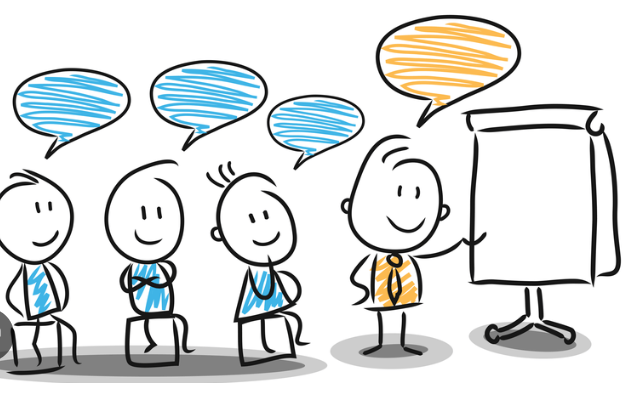 DRHCAJ - Service de la formation             et gestion des talents
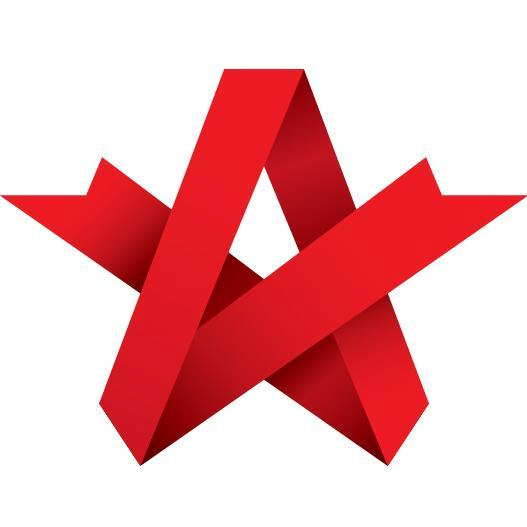 La formation une POR…
POR Sécurité des usagers 3.3.17 Formation et perfectionnement
« Les gestionnaires de l'établissement rendent disponible de la formation et du perfectionnement sur des thématiques ayant trait à la sécurité des usagers, au moins une fois par année. »
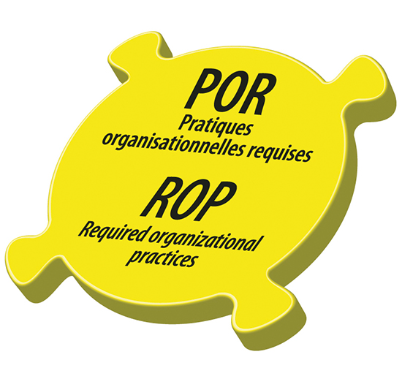 Une POR mais aussi un critère transversal!
Critère transversal
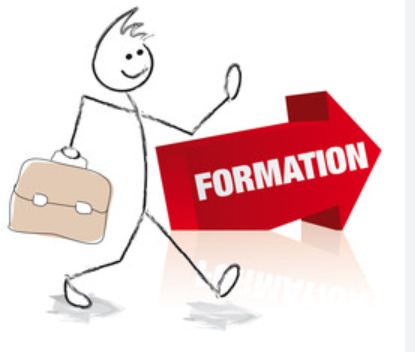 Comment démontrer notre conformité?
« Une formation annuelle est offerte sur la sécurité des usagers; elle est adaptée aux besoins de l'établissement et aux secteurs ciblés en matière de sécurité des usagers. »
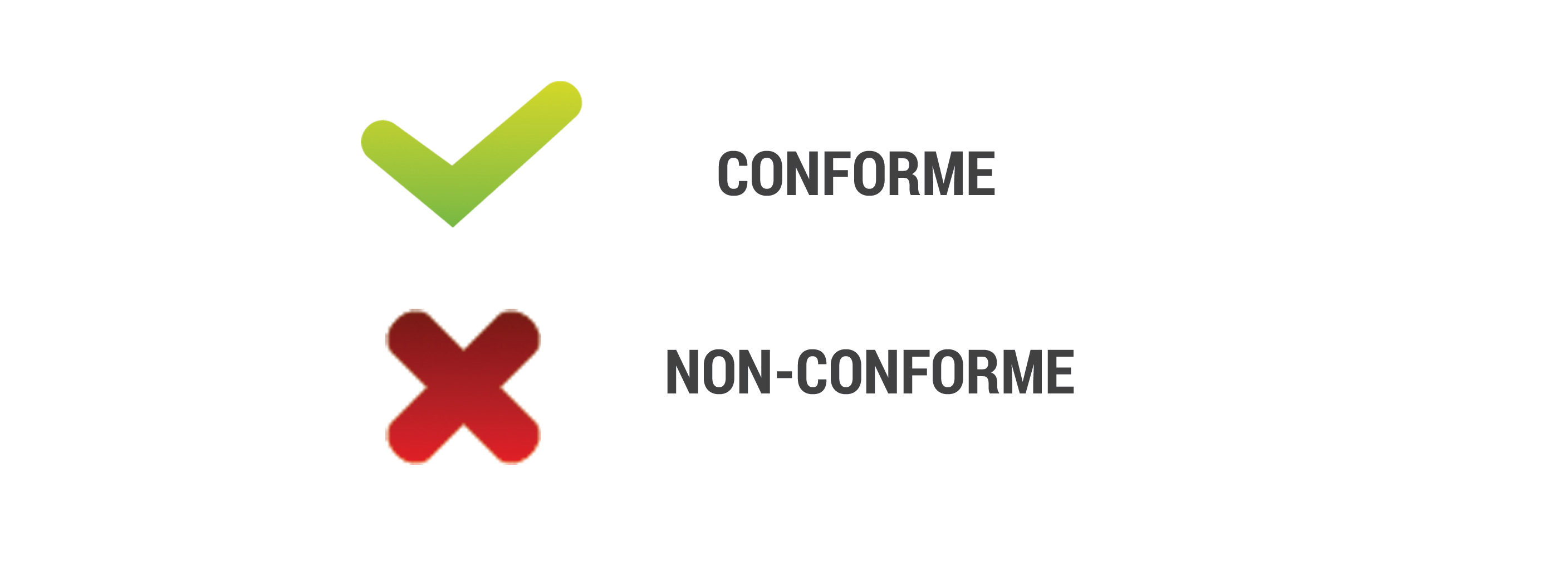 Adaptations
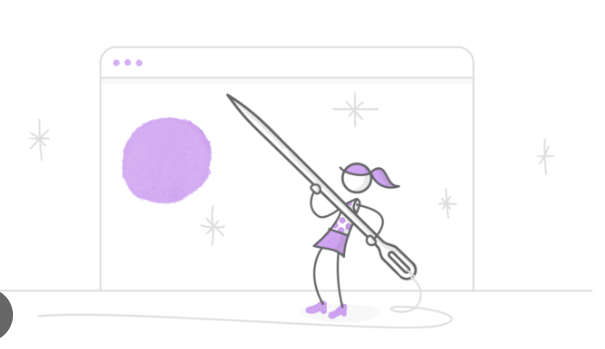 Prévention du suicide
OMEGA
Pacification,
Prévention des chutes
Mesures de contention 
  ou de contrôle
PDSP
Critère transversal
Formation
Formation
Formation
Formation
Formation
Mandat élargi
Gestion des talents
Important à savoir
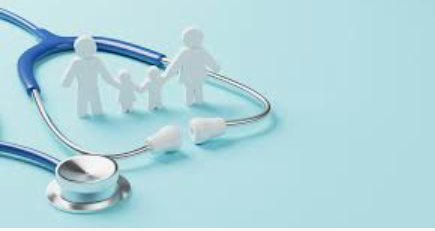 Cibles annuelles établies en partenariat avec la DSP, DSM, DSI, la Santé et Sécurité au travail et les porteurs des formations prioritaires (N1).
Preuve généreuse en matière de formation, mais celle-ci est peu connue.  Important de donner place aux informations de nature formation auprès de vos équipes.
La formation n’est PAS une activité de reconnaissance, mais bien une obligation organisationnelle partagée entre l’employé et l’employeur ciblant le mieux-être de nos patients.
Outils
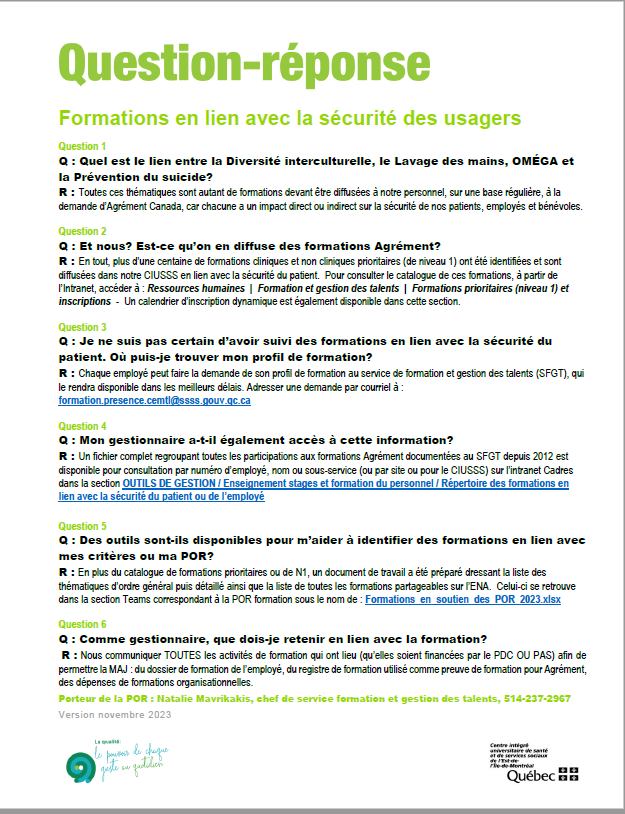 Fiche POR
Outils (suite)
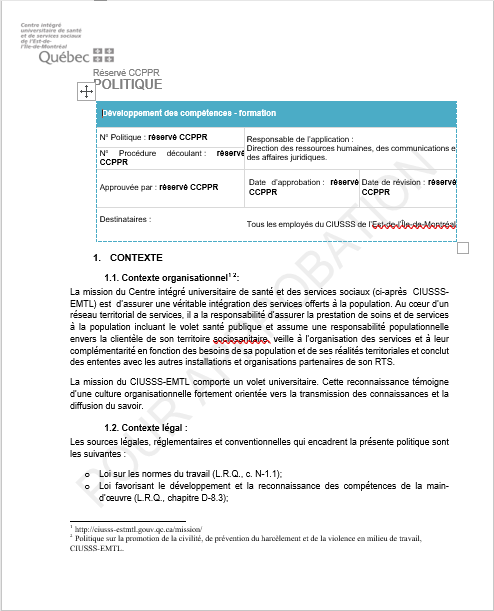 Politiques
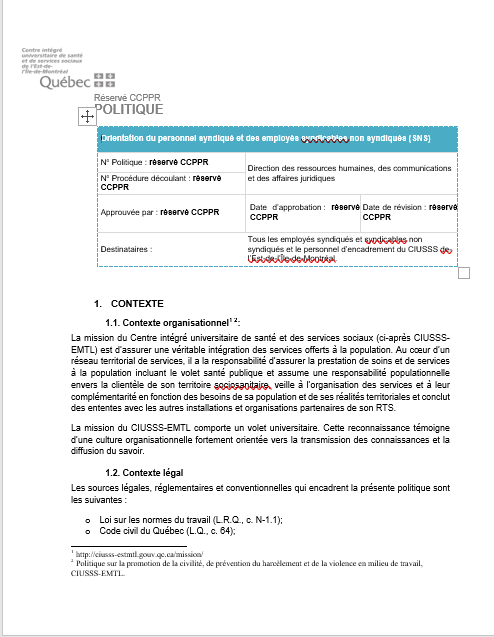 Outils (suite)
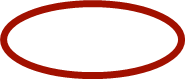 [Speaker Notes: .]
Outils (suite)
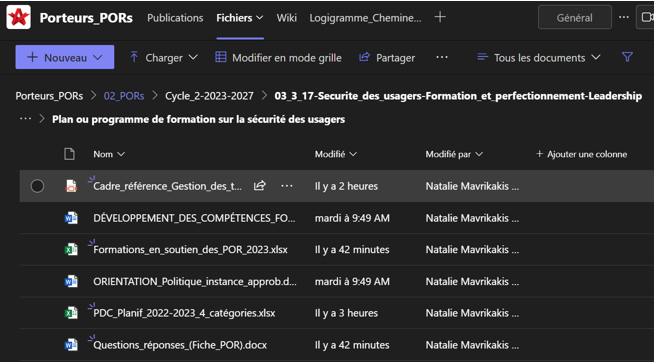 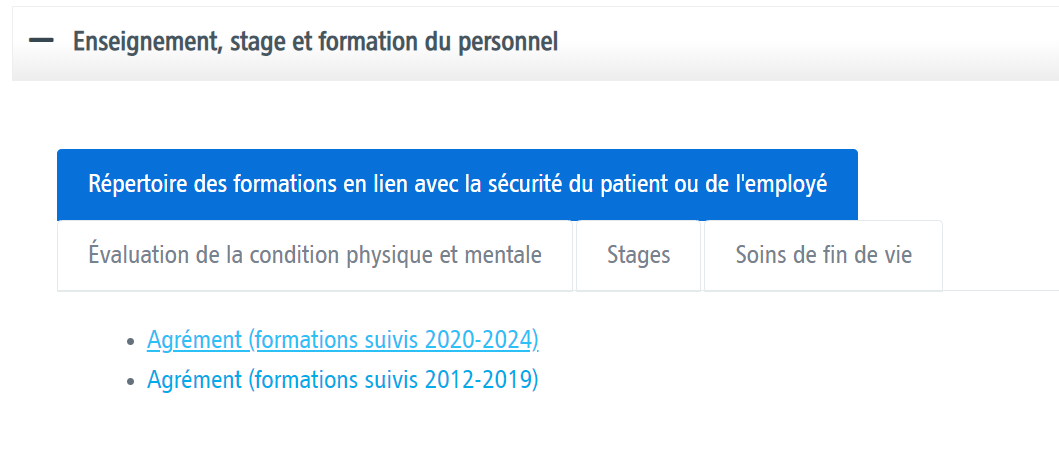 * Noter que pour des raisons de confidentialité, le Registre des formations par UA, matricule et nom d’employé a été déplacé dans la section « Outils de gestion » Formation et enseignement dans l’intranet des cadres.
Outils (suite)
Outil de validation des formations prioritaires par grande thématique, par activité spécifique et catalogue complet des formations partageables disponibles sur l’ENA.
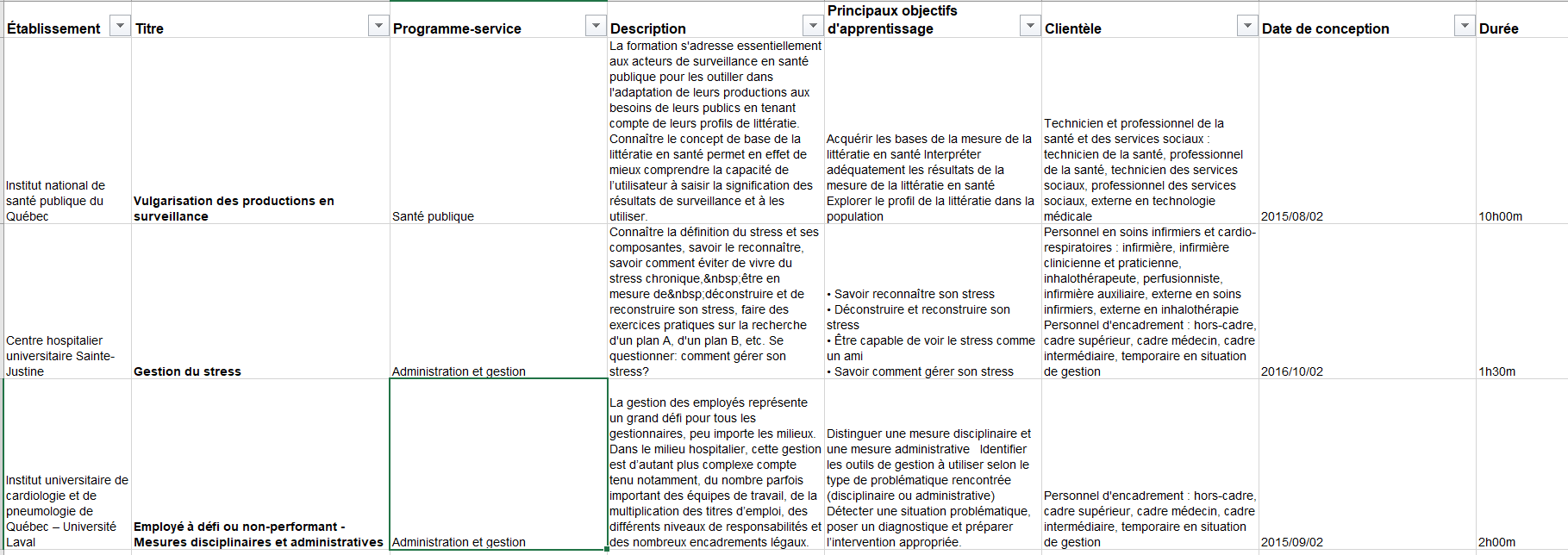 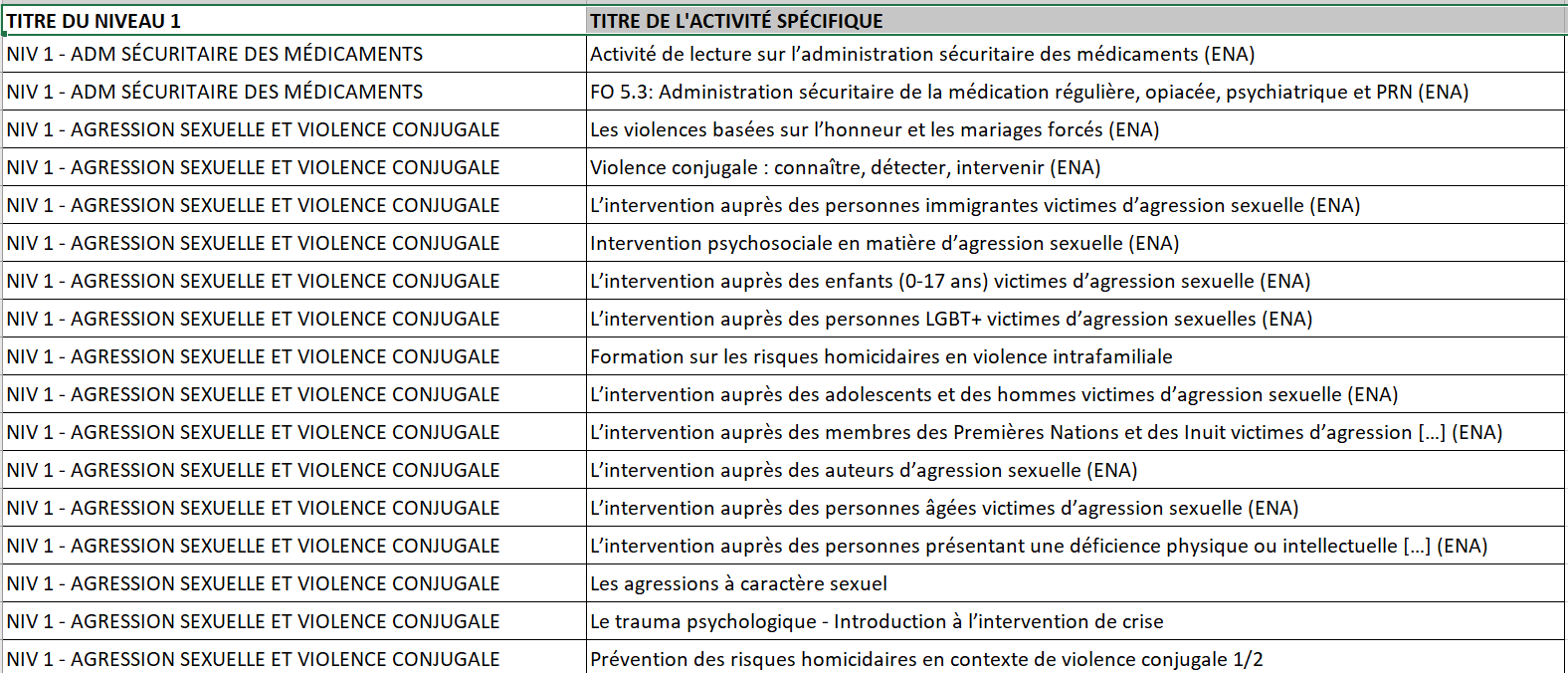 Nos attentes
Nous communiquer TOUTES les activités de formation qui ont lieu (qu’elles soient financées par le PDC OU PAS) afin de permettre la MAJ:

Du dossier de formation de l’employé
Du registre de formation utilisé comme preuve de formation pour Agrément
Des dépenses de formations organisationnelles.
formation.presence.cemtl@ssss.gouv.qc.ca
Ne pas oublier!
Formations obligatoires à l’intégration
Tout aussi important lors d’un retour pour absence prolongée!
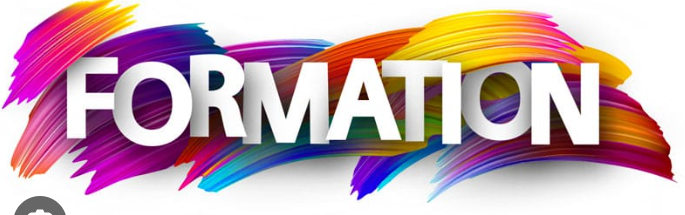 Outils
Notre équipe!
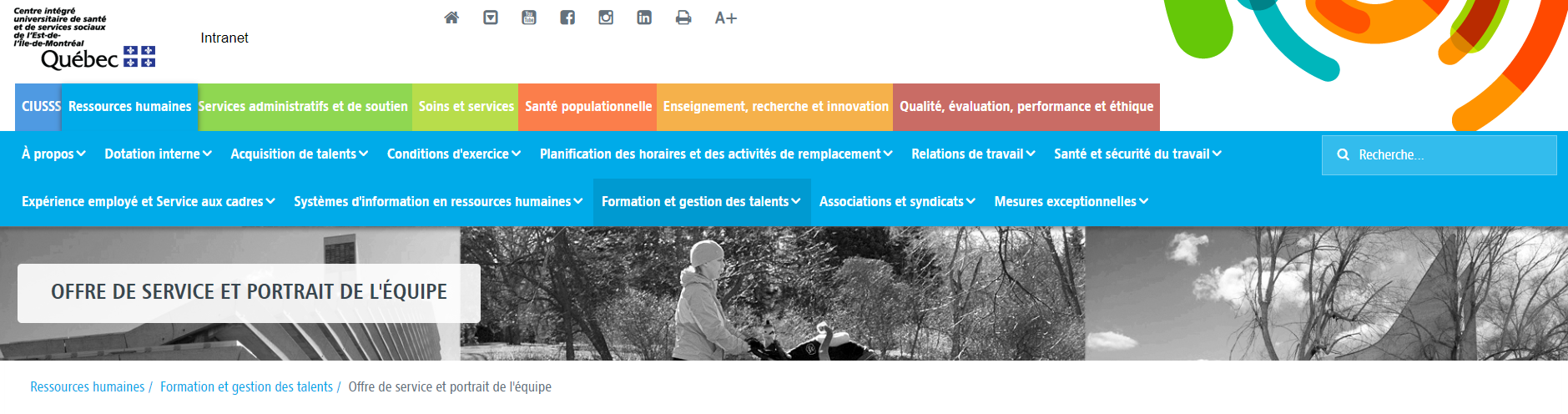 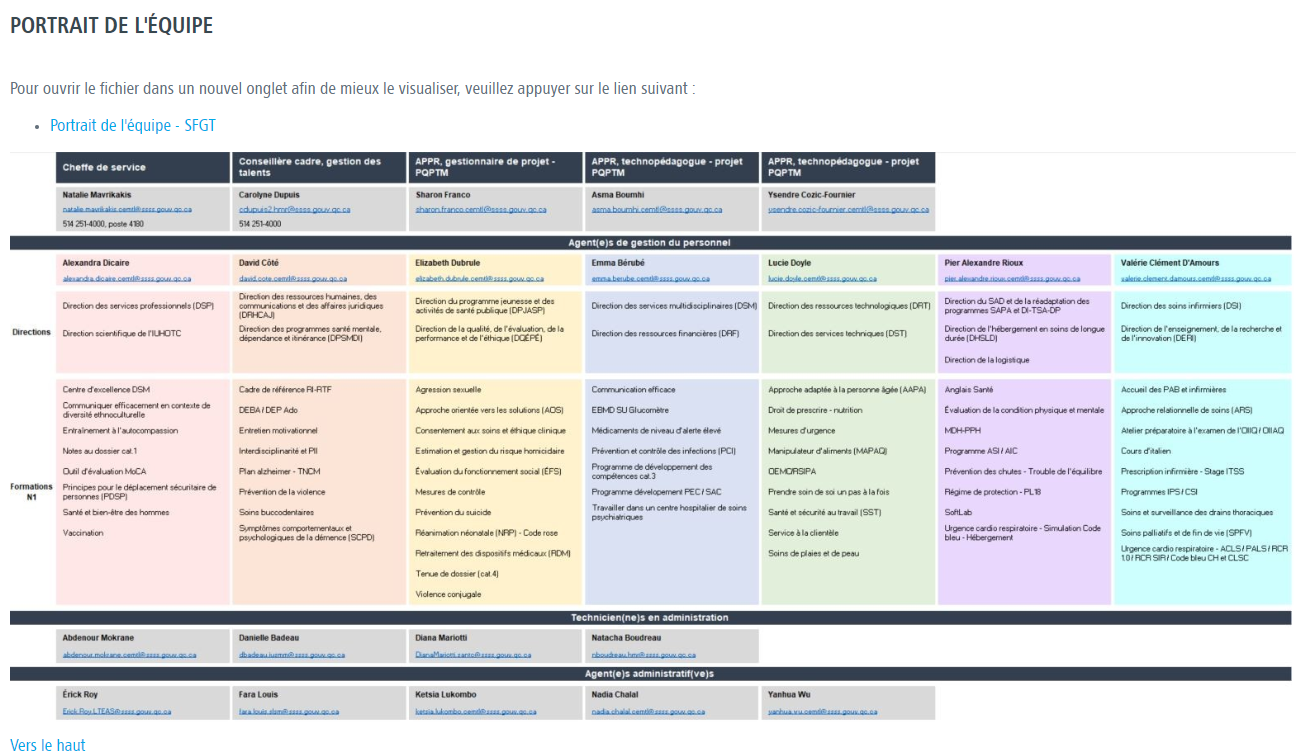 Liens Intranet
Dans la section Agrément de Teams: 
Porteurs_PORS/02_PORS/Cycle_2-2023-2027/03_3_17-Sécurité des usagers_Formation_et_perfectionnement
-Leadership/Plan_ou_programme_de_formation_sur_la_sécurité_des_usagers/:
Fiche POR formation 3.3.17
Formations en soutien des PORS
Nos politiques d’orientation et de formation (en approbation)
Dans la section Intranet des cadres:
Registre des formations de 2012 à 2023 (nov) Agrément
Aussi à consulter, notre site intranet: 
Ressources Humaines/Formation et gestion des talents